Монтессори
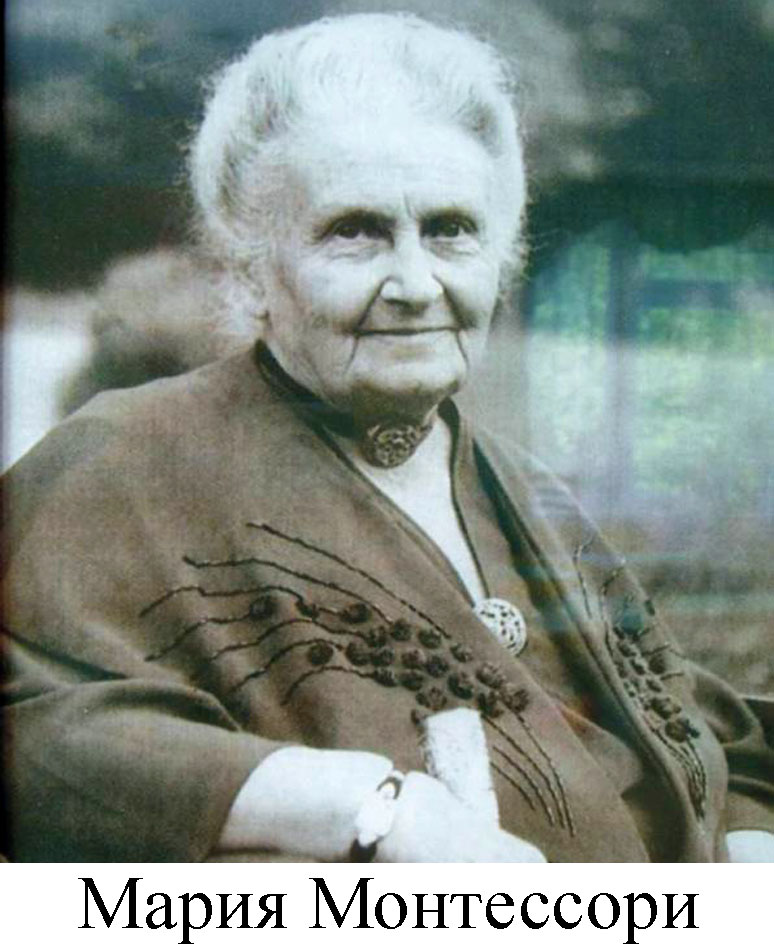 Основные составляющие программы
Обучение навыкам практической жизни.
Сенсорное воспитание.
Математика
Обучение грамоте и развитию речи.
Космическое воспитание.
Уроки социальной жизни.
Что мы предлагаем  ребенку , чтобы его жизнь удалась .
Что мы предлагаем  ребенку , чтобы его жизнь удалась .
Коммуникабельность
Умение принимать решения и делать выбор.
Работоспоспособность
Ответственность
Умение и желание учиться.
Наша группа разновозрастная.
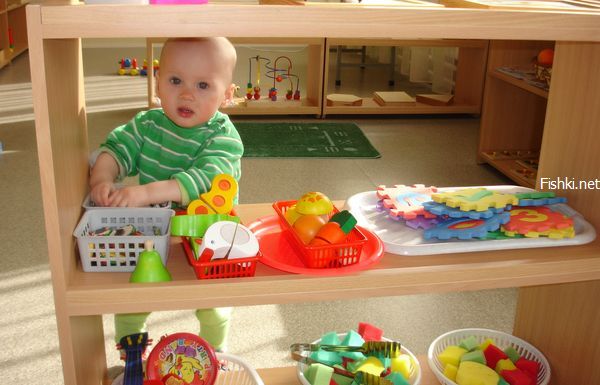 Так мы развиваем    моторику.
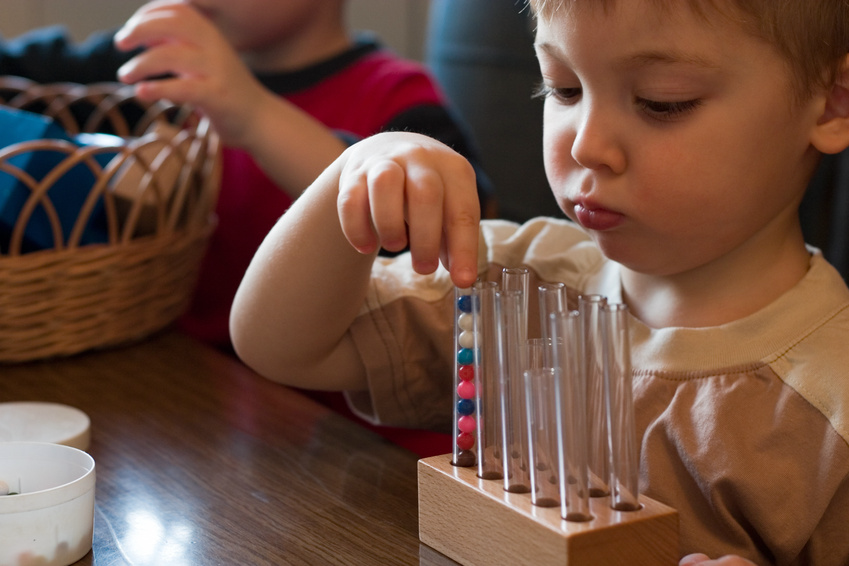 Развиваем сенсорные ощущения.
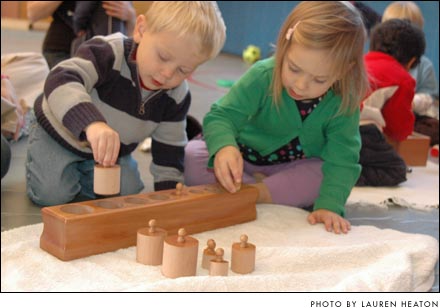 Так постигаем математику.
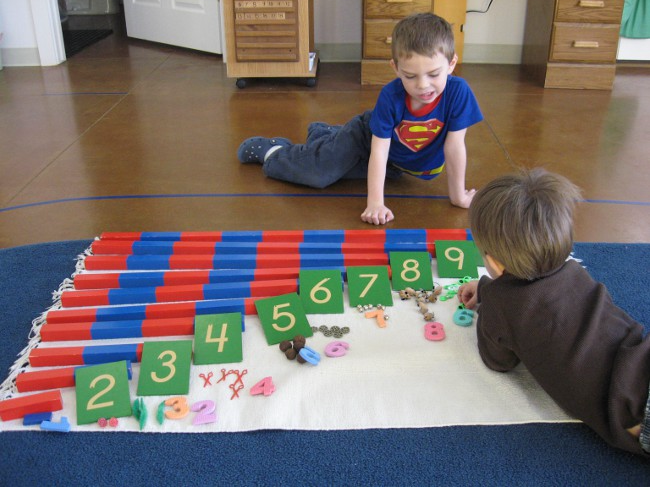 Соотносим число с количеством
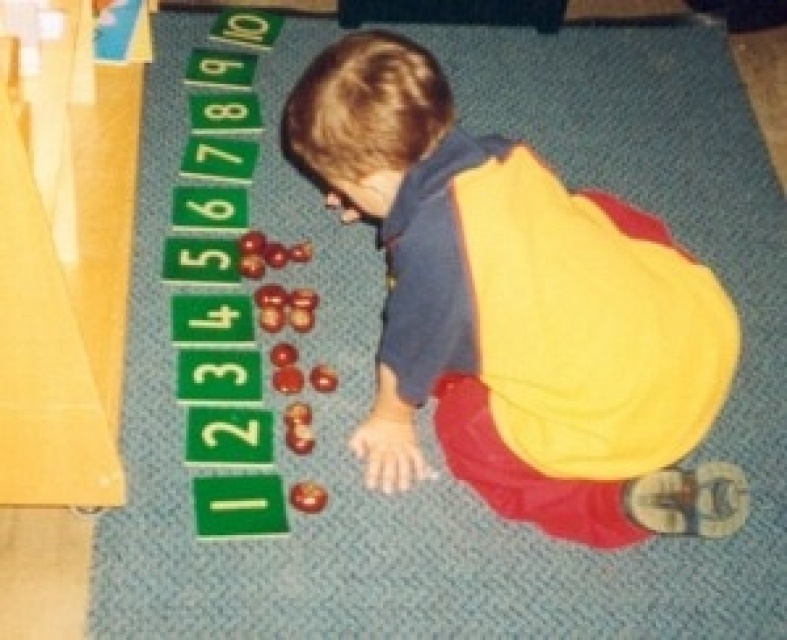